Fig. 2. Face of an adult captive Mico humeralifer (unknown sex) taken at Marco Schwarz's captive facility, Brazil. ...
Mamm Species, Volume 46, Issue 911, 5 December 2014, Pages 40–47, https://doi.org/10.1644/911.1
The content of this slide may be subject to copyright: please see the slide notes for details.
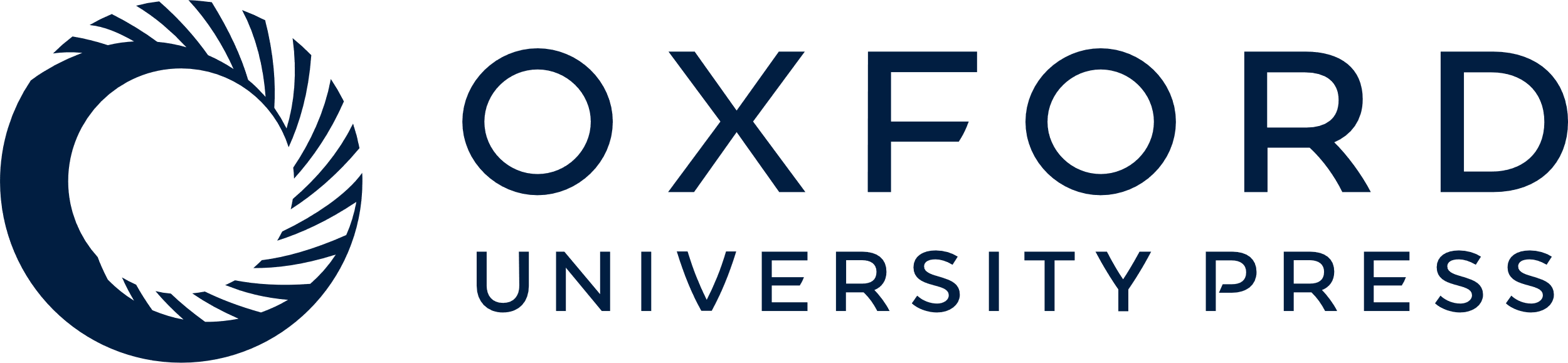 [Speaker Notes: Fig. 2. Face of an adult captive Mico humeralifer (unknown sex) taken at Marco Schwarz's captive facility, Brazil. Used with permission of photographer Noel Rowe/alltheworldsprimates.org.


Unless provided in the caption above, the following copyright applies to the content of this slide: © 2014 American Society of Mammalogists]